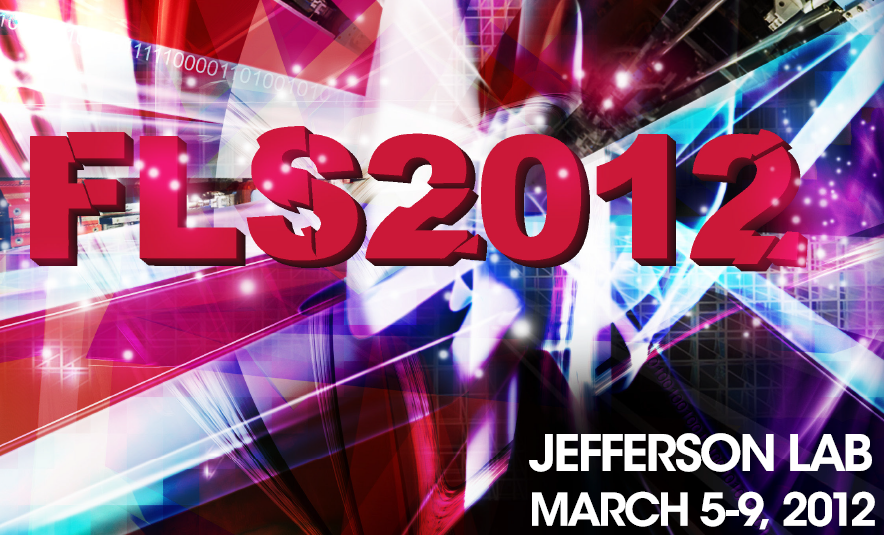 Quantum Noise in (High-Gain) FELs
Kwang-Je Kim 
Argonne National Laboratory
March 8, 2012
Future Light Sources WS
Jefferson Laboratory
Newport News, VA
EM Field Operator
Quantum Noise KJK FLS 2012
2
Linear amplifier
Quantum Noise KJK FLS 2012
3
Proof (C. M. Caves, PRD, 1817 (1982))
Quantum Noise KJK FLS 2012
4
FEL equation
Quantum Noise KJK FLS 2012
5
Heisenberg FEL equation in collective variables (R. Bonifacio, et.,al.)
Quantum Noise KJK FLS 2012
6
Solution exp(ilt)
Quantum Noise KJK FLS 2012
7
Amplified power
Quantum Noise KJK FLS 2012
8
Quantum noise
Quantum Noise KJK FLS 2012
9
Minimum noise wavepacket
Quantum Noise KJK FLS 2012
10
Magnitude of minimum quantum noise relative Random SASE
Quantum Noise KJK FLS 2012
11